Odborná praxe
Renata Bednářová, 2024
UČO 29480
Řízení lidských zdrojů
Obsah prezentace
Představení společnosti a praxe
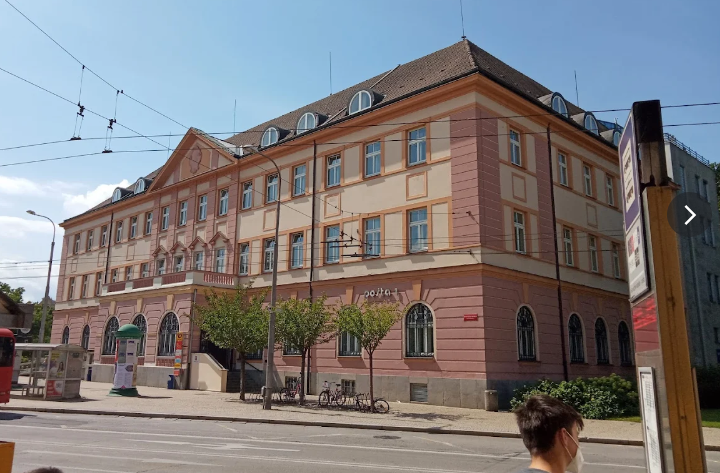 Vznik samostatného státního podniku 1. ledna 1993
Počet zaměstnanců: 23 000
Počet poboček: 2900
Sídlo: Politických vězňů 909/4 Praha
Služby: doručování zásilek (dopisy, balíky, platební poukázky) bankovní a pojišťovací produkty
Místo výkonu praxe: Senovážné náměstí 240/1 a Nemanická 2843/16b
Školitelka: Bc. Jana Vlásková (HR business partner)
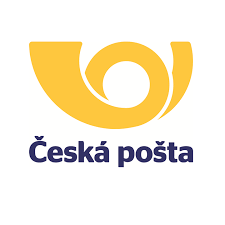 Náplň a průběh praxe
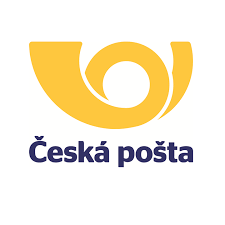 Oblast získávání, přijímání a výběr zaměstnanců a adaptace zaměstnanců:
Spolupráce s náborářem na úpravách pracovních inzerátů
Účast na adaptačním školení pro přepážkové pracovníky
Školení pro doručovatele a nástupní den 
Účast na náboru a hodnocení uchazečů na pozici prodejce ČEZ 
Zaškolování a mentoringu operátorů v logistice
Náplň a průběh praxe
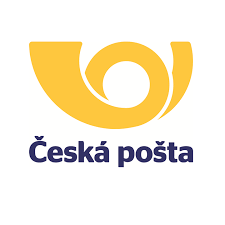 Oblast řízení a hodnocení pracovního výkonu zaměstnanců, rozvoj zaměstnanců, motivace a odměňování zaměstnanců
Roční hodnocení listovního doručovatele 
Zaučení HR business partnera a vedoucí DEPA. 
Absolvování povinných kurzů v i-Tutoru pro rozvoj znalostí a dovedností
Náplň a průběh praxe
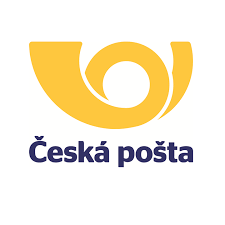 Oblast podnikové kultury včetně etického řízení, zásady komunikace, tvorba týmu
Rozdělování a dohled nad pracovními úkoly v roli koordinátora směny 
Sledování komunikační strategie ohledně transformace firmy 
Pozorování vedení a informování týmu vedoucím oddělení doručovatelů 
Účast na online schůzce o detailech a dopadech transformace firmy
Náplň a průběh praxe
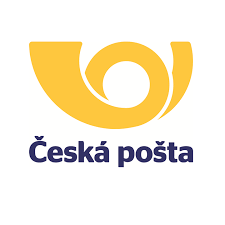 Zásady tvorby a vedení personální agendy včetně příslušné legislativy
Tvorba pracovního rozvrhu pro nového zaměstnance (povinnosti vedoucího) 
Kontrola smluv v SAP s ohledem na dodržování pravidel a Zákoníku práce 
Zasílání požadavků k prověření a schválení personalistům v Ústí nad Labem
Náplň a průběh praxe
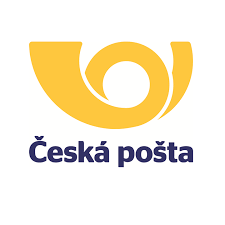 Komunikace s Úřadem práce v souvislosti s hromadným propouštěním
Komunikace s externí firmou zajišťující pracovně lékařské prohlídky
Komunikace s příslušnými orgány státní a veřejné správy v oblasti HR.
Přínosy praxe
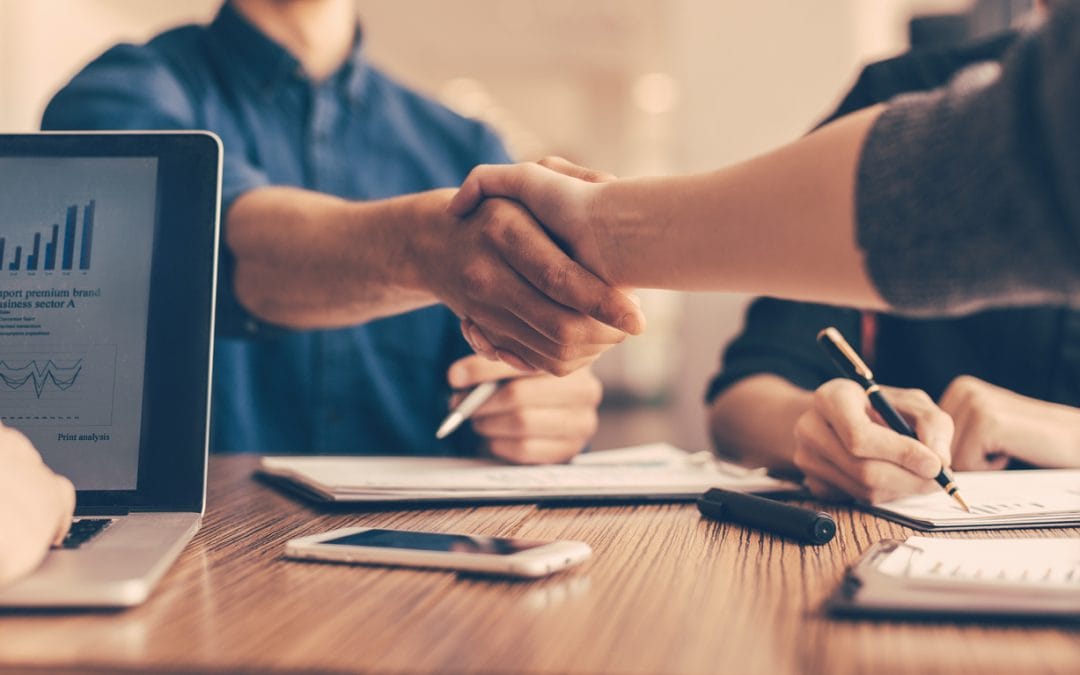 Nahlédnutí do fungování zavedené a stabilní společnosti
Rozvoj profesních dovedností a kompetencí 
Posílení chápání problematiky HR
Přínos pro mou budoucí profesní dráhu
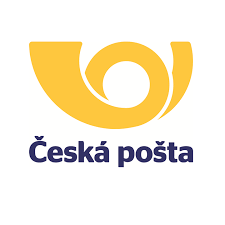 Děkuji za pozornost
Seznam zdrojů
Česká pošta. Online. Dostupné z: https://www.ceskaposta.cz/cs/index. [cit. 2024-02-05]